Irish Research Council – Government of Ireland Postdoctoral Fellowship
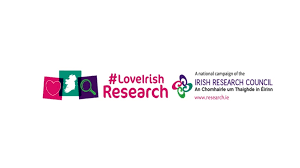 IRC-GOI Postdoctoral Fellowship
Two schemes – 1 year postdoc fellowship [manuscript preparation]; 2-year postdoc fellowship [to pursue a new project] 
Not necessary to change institutions post-PhD to pursue an IRC-GOI postdoc fellowship
You must be able to justify your choice of HEI and mentor. 
You must convey why you are the perfect person to pursue the proposed project.
Choice of project
Proposed a new project for the 2-year fellowship. Based on previous work on reproductive health and gaps I noticed to propose a brand-new project. 
Clearly demonstrate the aims and objectives of the project. Avoid disciplinary specific terminology as far as possible. 
Clearly state your methodology. Also, demonstrate the suitability of your methodology for the given project.
Existing publication record [including co-authored] journal articles to demonstrate your ability as a researcher.
Application sections
Use different sections to justify why you are the perfect person and your choice of mentor and HEI are the perfect places to pursue the project. 
Please remember to make use of the research achievement section to build a narrative around journals, important books, conferences and so on that you have contributed to. If you have manuscripts under preparation or under review, use this section to talk about it. 
Research Dissemination under proposed section should be used to identify what journals you are looking forward to publishing your research in. Also, remember to identify book series by university presses if you promise to develop your postdoc research into a book project. 
Data Management Section – Use this section to talk about FAIR Data. Recommend consulting UCC Library and Dr Aoife Coffey, research data coordinator, for advice.
Choice of Mentor and institution
Demonstrate your choice of mentor and institution: their suitability to support.
Mentor and department – research overlaps with mentor and others in the department that you can benefit from.
Research supports available; research clusters to support your project [ISS research clusters to discuss and support your research ideas]
Support from Cacsss
Notify IRCGOI Applications at Research Office as soon as possible. 
Tailored help-packages for 1-year or 2-year GOI postdoc applications. 
Help packages – General tips. Each section is explained clearly with tips. 
Feedback from your mentor. Feedback from others in the field.
Feedback from CACSSS/Allen White – specifically what words to use and how to structure certain sections for impact.
ALL the best!